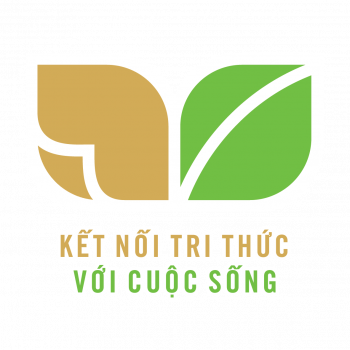 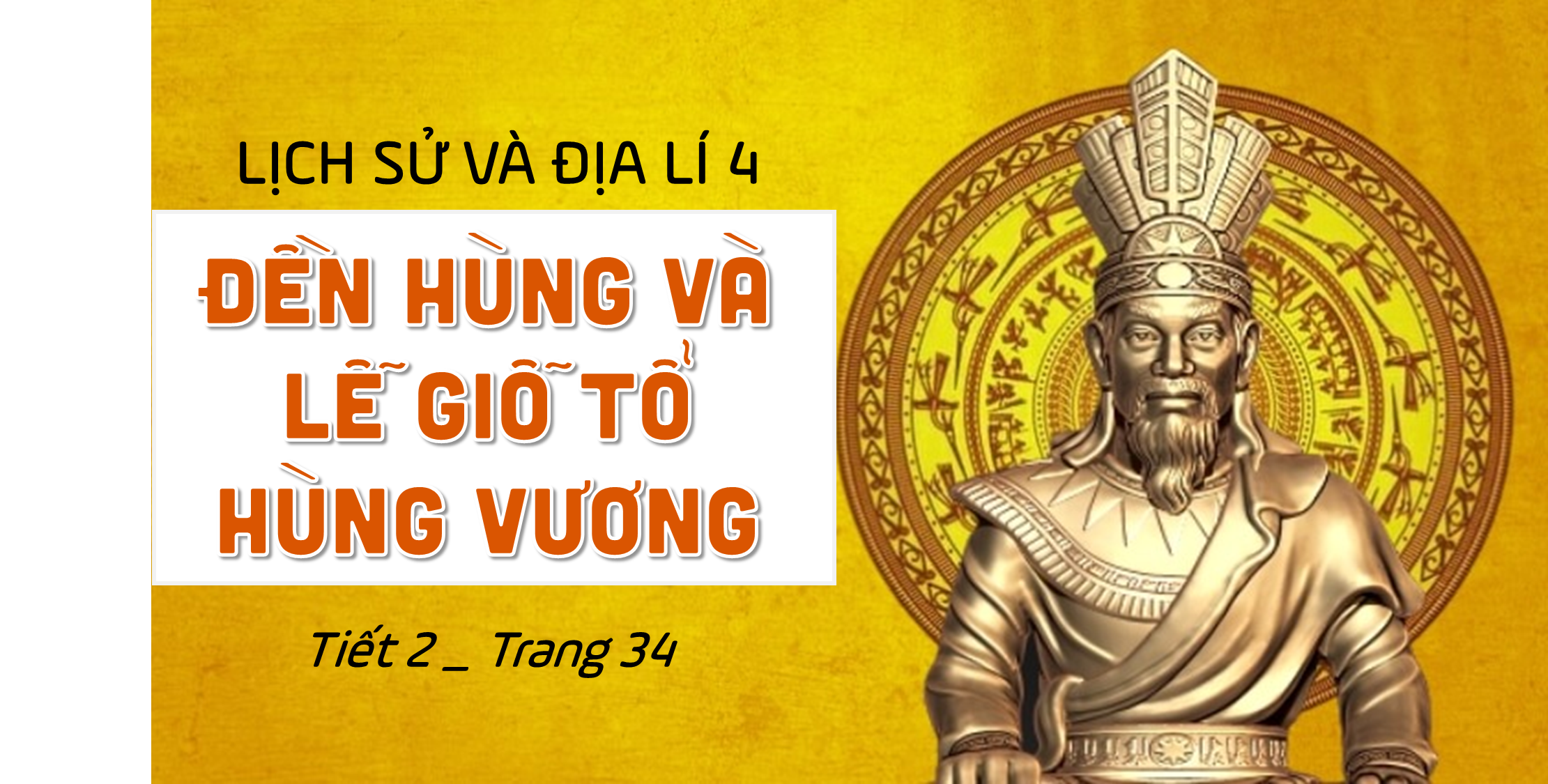 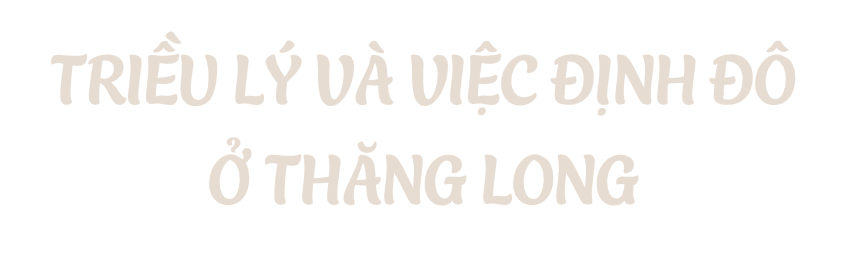 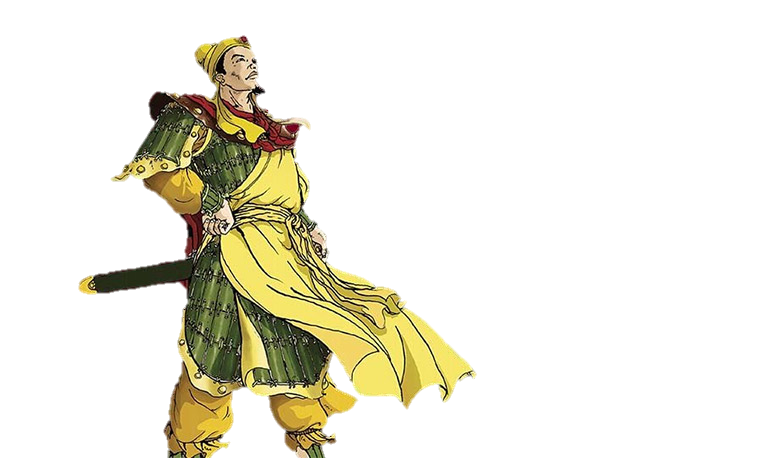 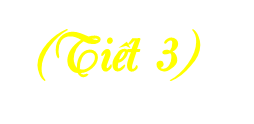 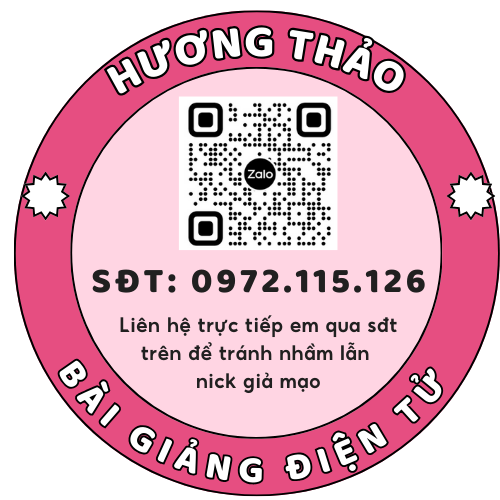 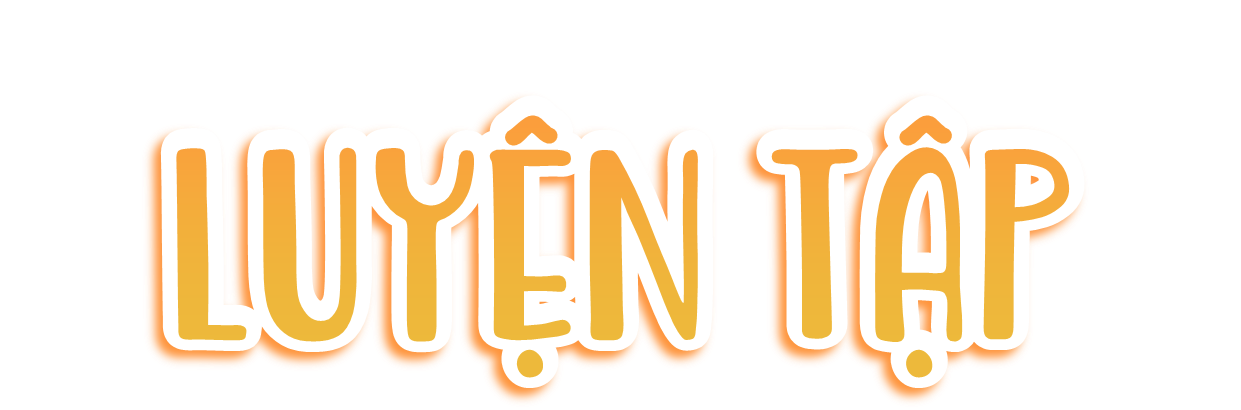 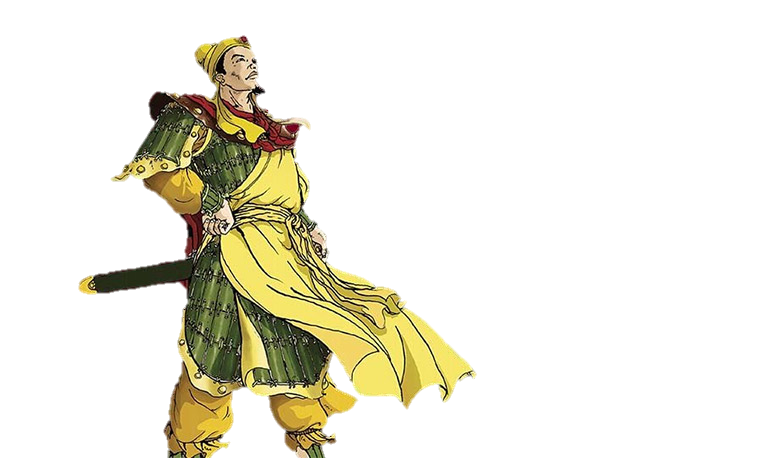 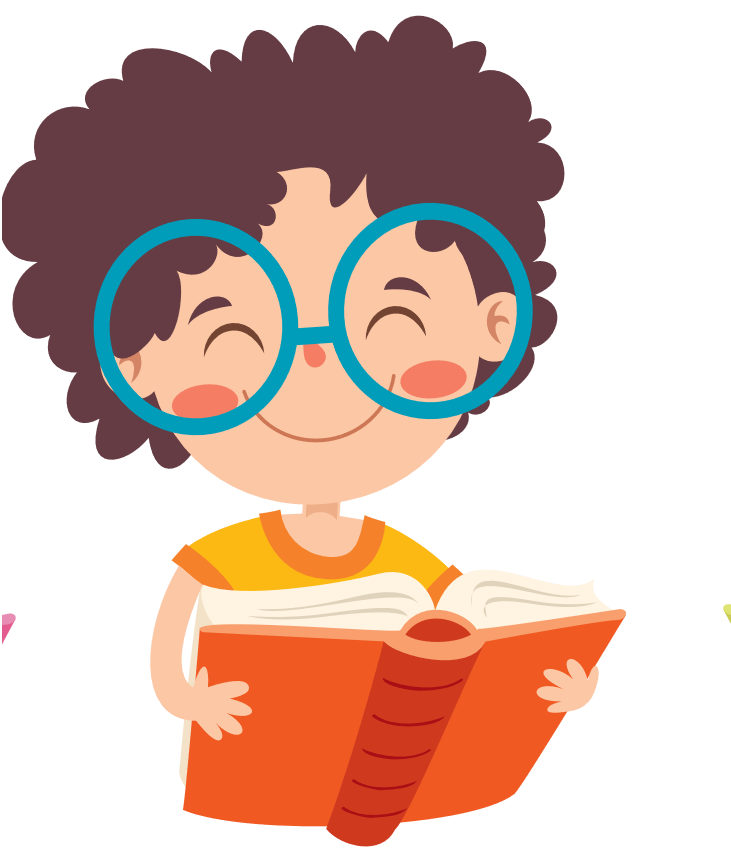 Hãy vẽ sơ đồ tư duy thể hiện những nét chính của lịch sử Việt Nam dưới triều Lý.
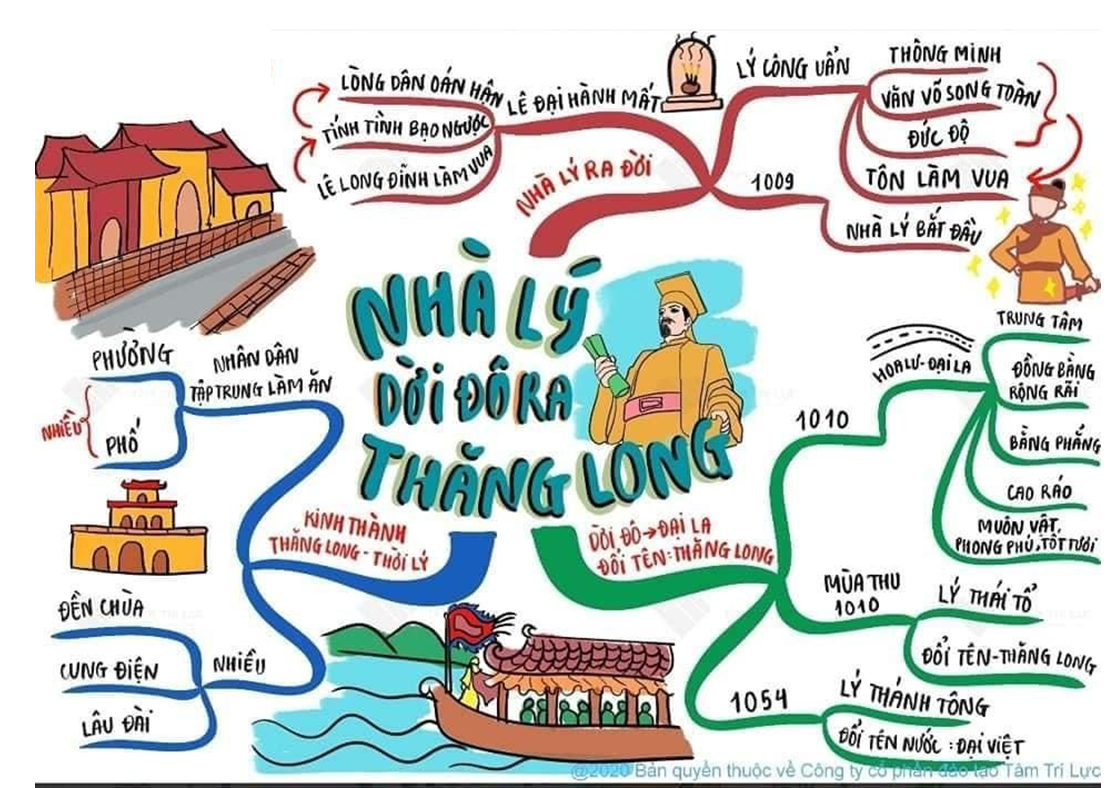 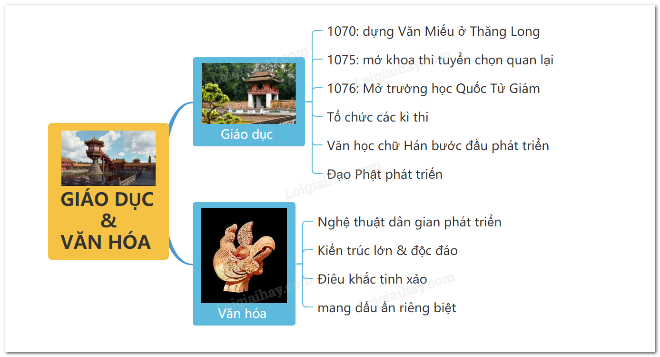 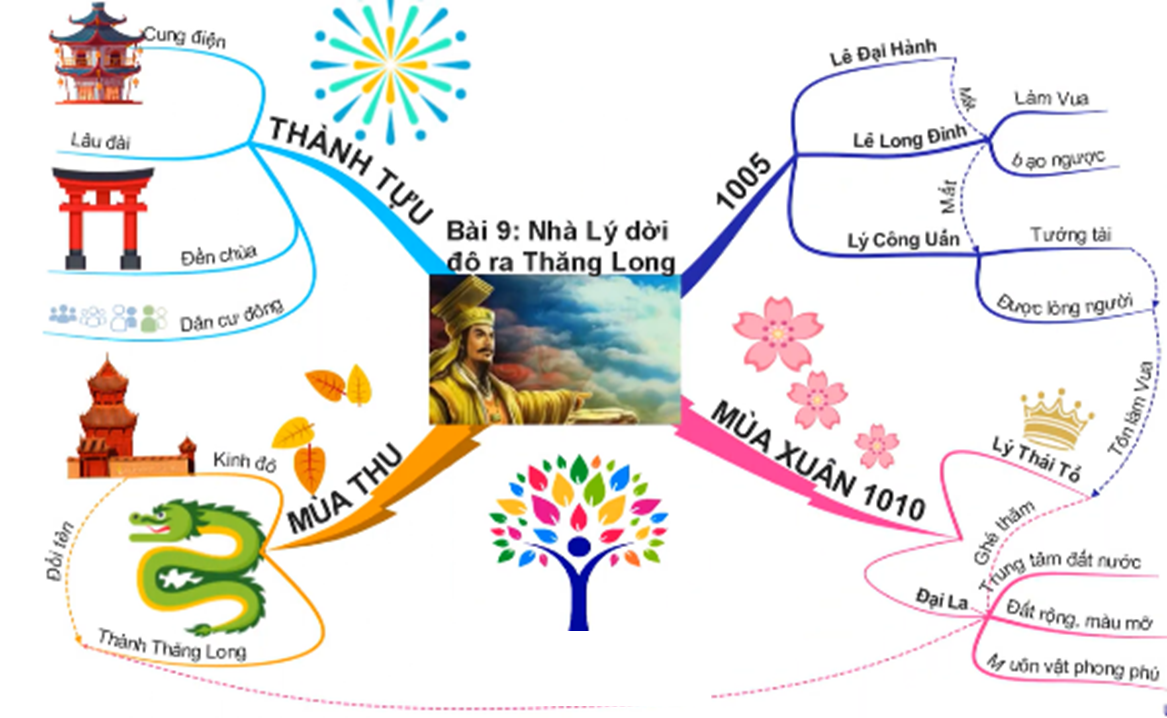 2. Kể chuyện về một nhân vật lịch sử thời Lý
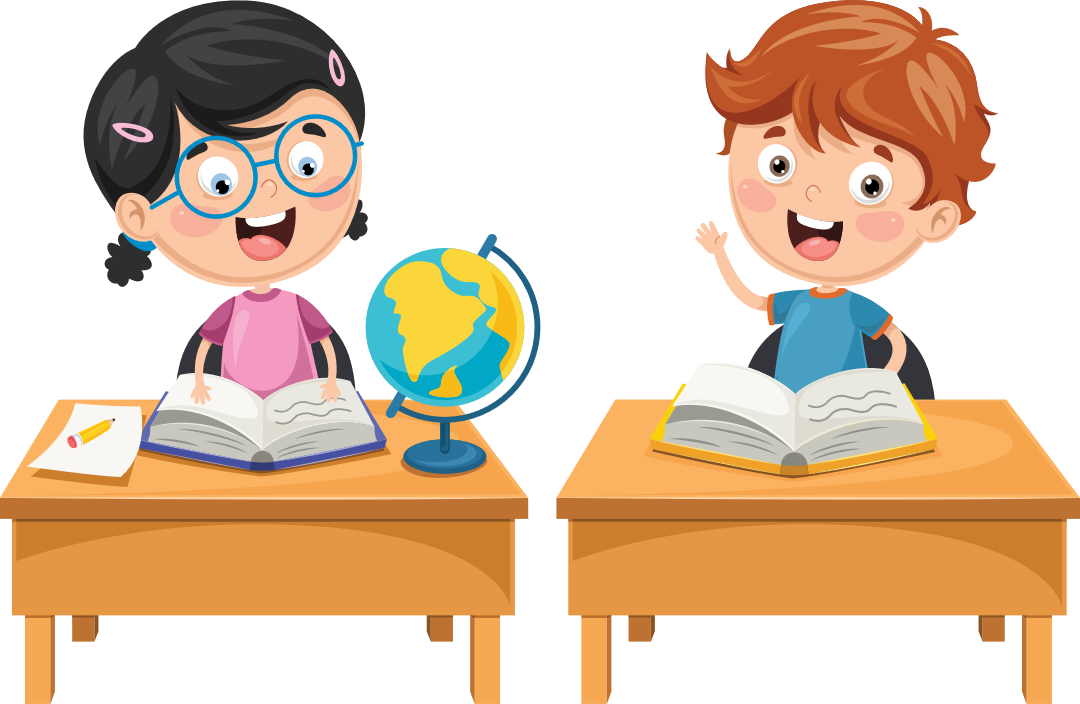 Vận dụng
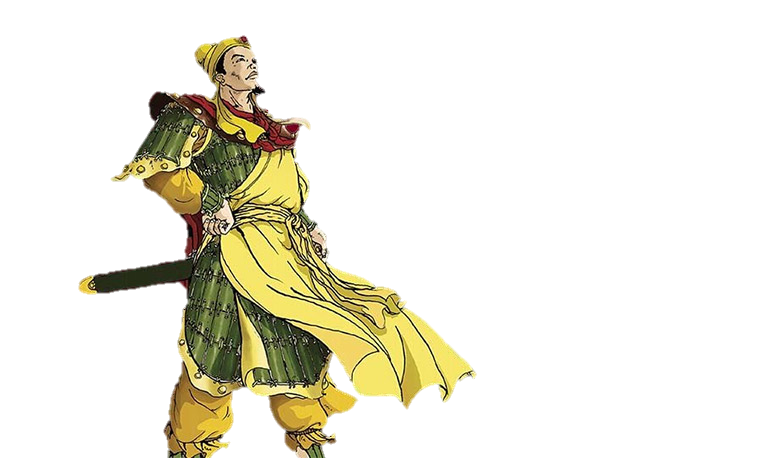 Kể tên những thành tựu, công trình kiến trúc mà em biết thời nhà Lý.
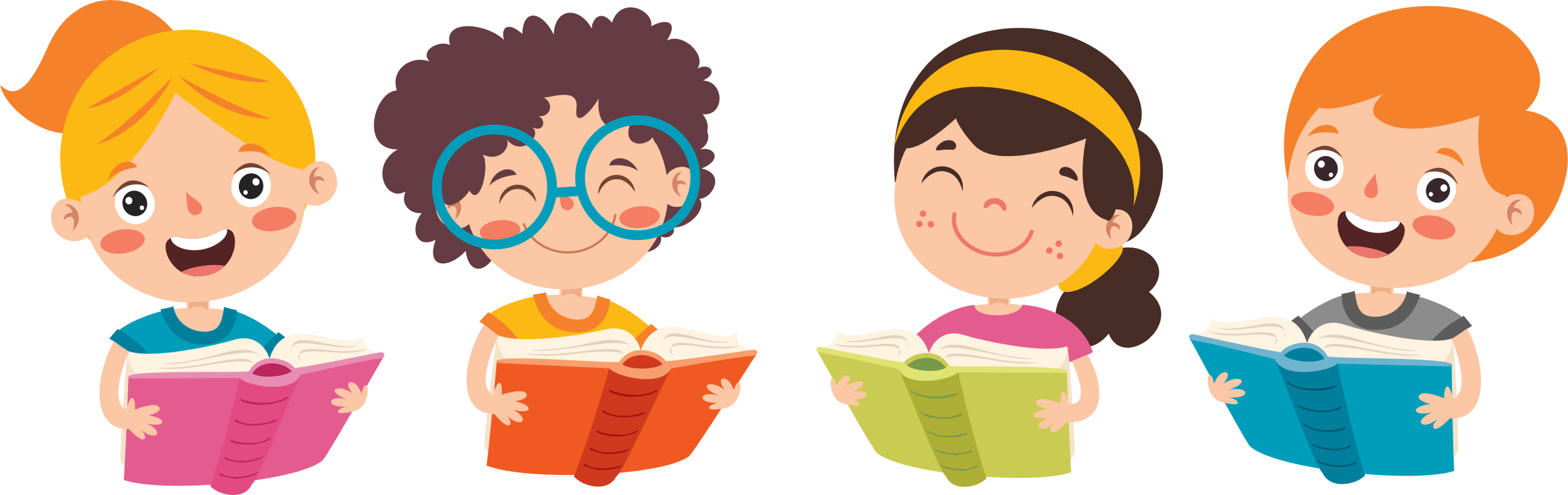 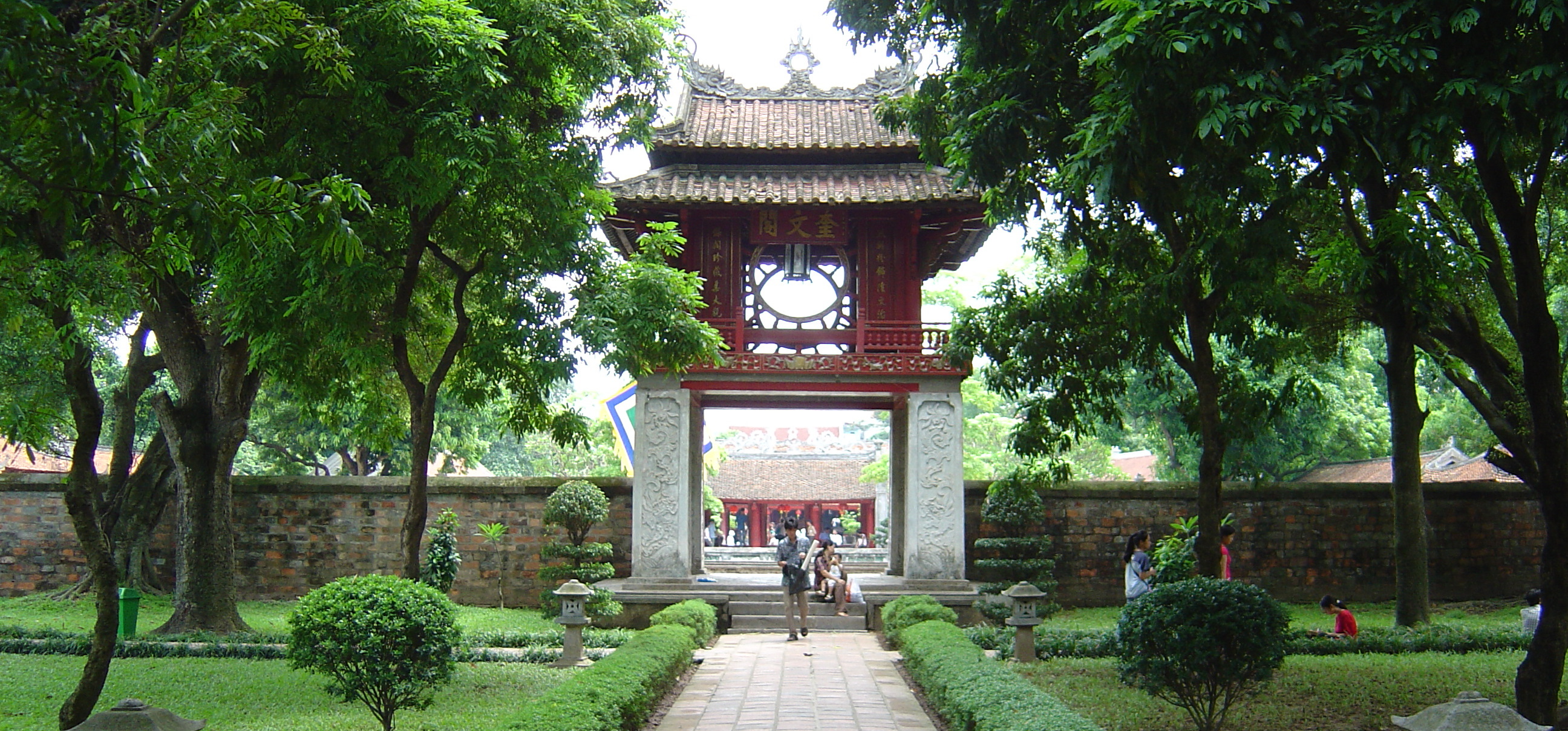 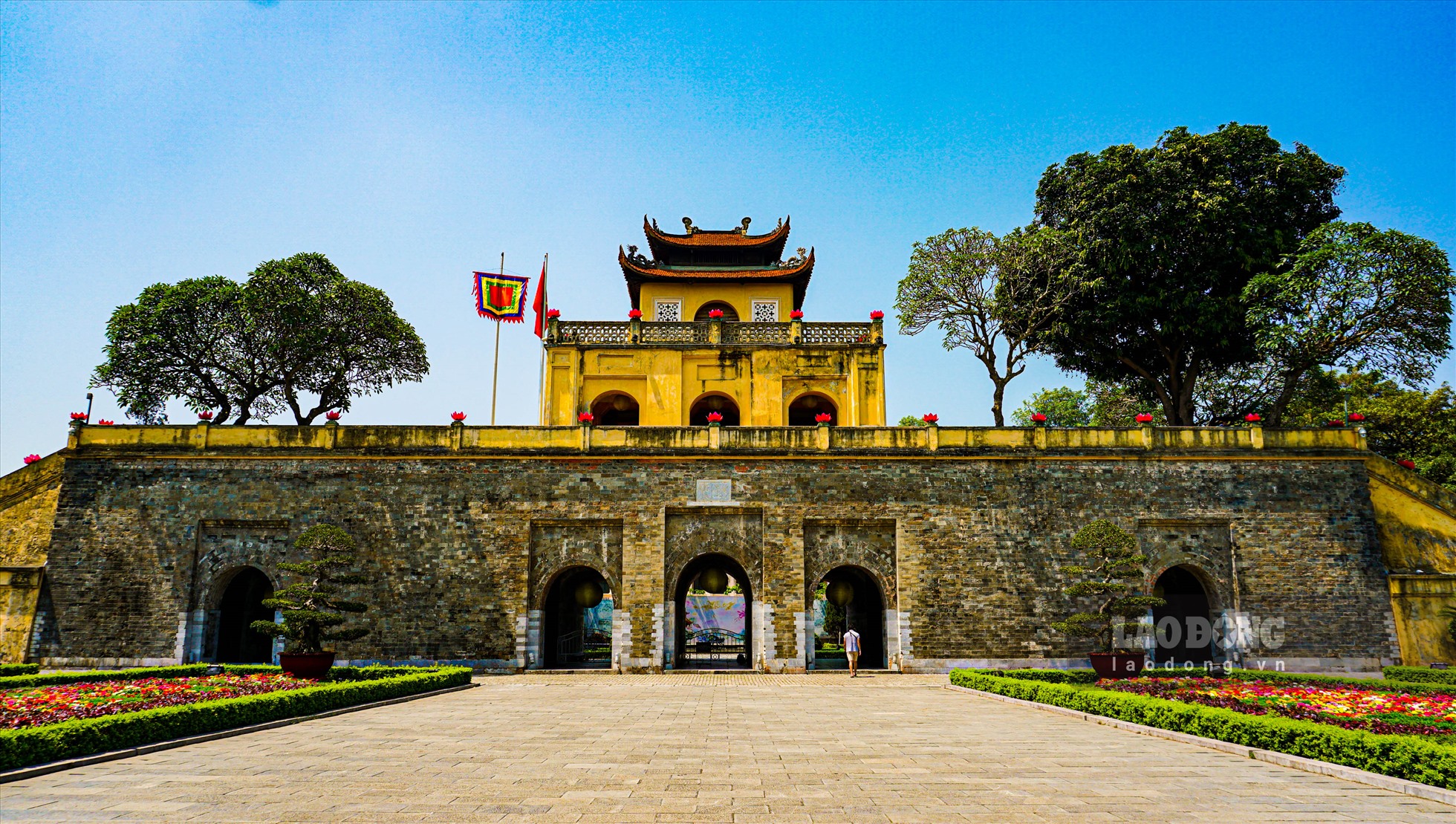 Hoàng thành Thăng Long
Văn Miếu Quốc Tử Giám
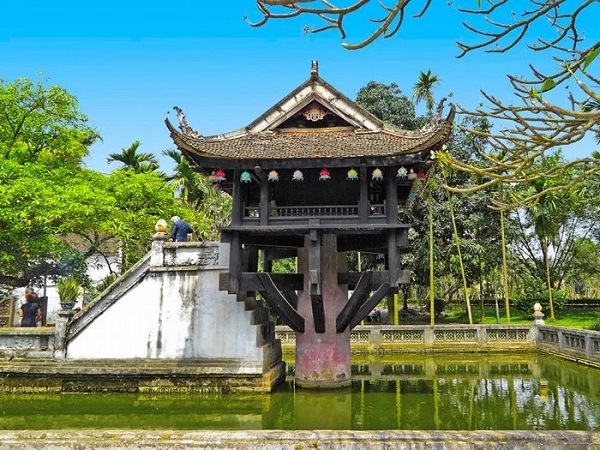 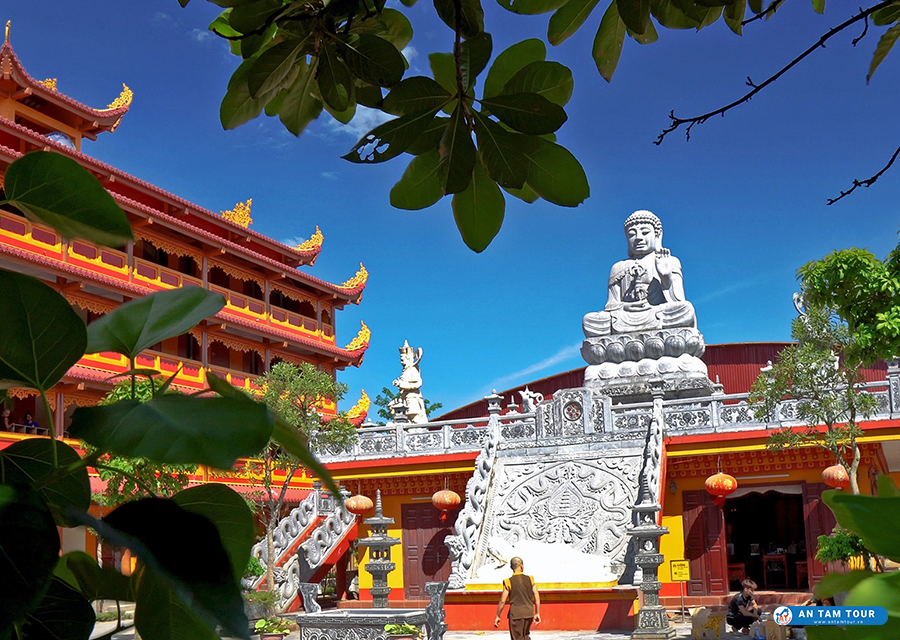 chùa Một Cột
chùa Thắng Nghiêm
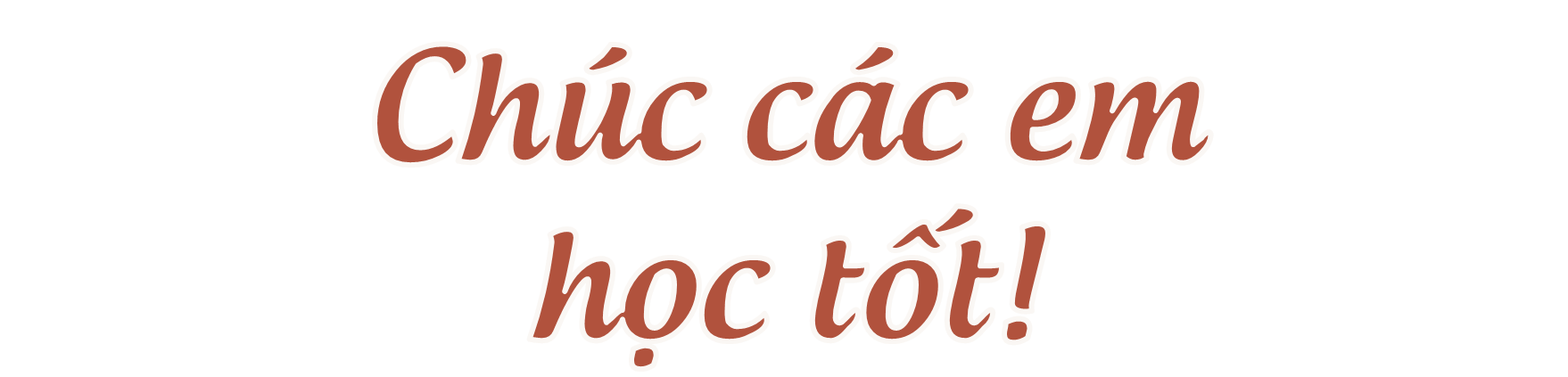 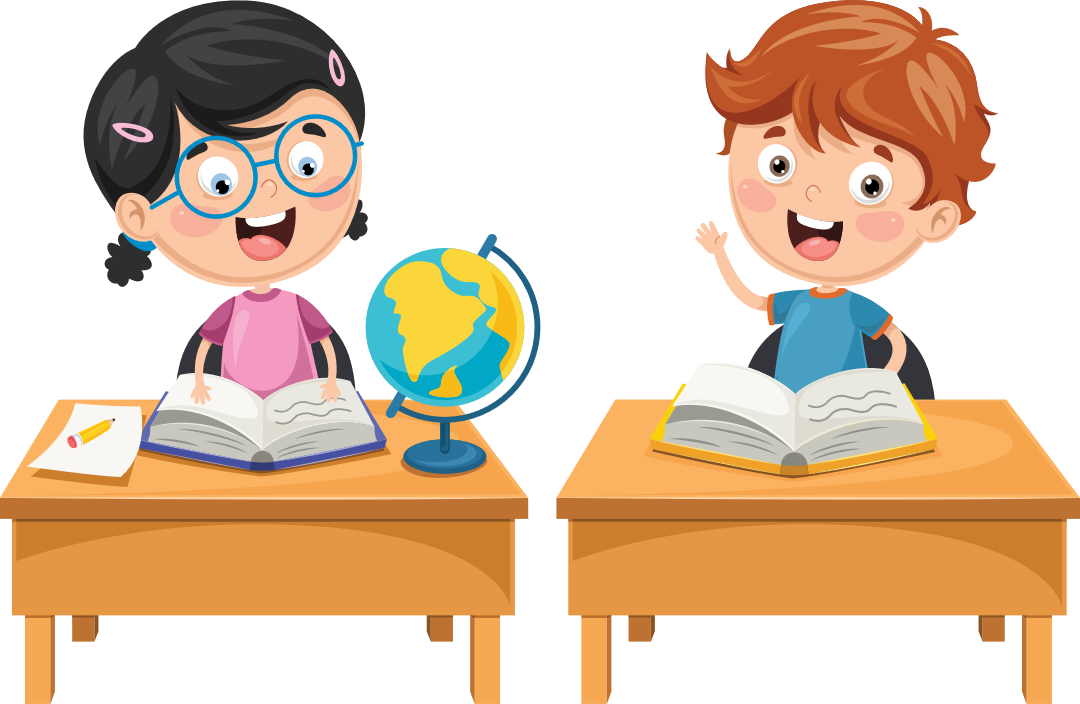